The evaluation of climate change anxieties, ecological footprint awareness, and associated factors among family medicine residents undergoing specialization training
Dr Olgu Aygün
Assoc Prof Dr Özden Gökdemir, 
Dr. H. Seda Küçükerdem
Introduction:
2
Climate change has become a significant global issue, increasingly impacting people's lives more than ever (IPCC, 2021). 
The effects of climate change manifest in various ways, including resource depletion, loss of biodiversity, and an increase in natural disasters (Steffen et al., 2015). 
This situation can lead to anxiety and concern in individuals' personal and professional lives (Clayton et al., 2017). 
In the field of medicine, paying particular attention to these issues is crucial because healthcare professionals are obligated to understand and manage these environmental issues that have a direct impact on people's health (Watts et al., 2018).
Örnek Alt Bilgi Metni
Introduction:
3
Family medicine residents undergoing specialization training are crucial actors closely involved in community health and the health issues of their patients (Starfield et al., 2005).
Therefore, the climate change anxieties and ecological footprint awareness of family medicine residents are important factors that need to be evaluated for the future sustainability of medical education and practices (Anderko et al., 2020)
Örnek Alt Bilgi Metni
1/2/20XX
4
Aim….
The aim of this study is to assess the climate change anxieties and ecological footprint awareness of family medicine resident physicians. To achieve this goal, the study will focus on the following objectives:Determine the knowledge levels and awareness of family medicine resident physicians regarding climate change and ecological footprint issues.Measure the levels of concern and anxiety among family medicine resident physicians regarding these issues.Identify associated factors that may influence the levels of concern and anxiety related to climate change and ecological footprint issues..
Örnek Alt Bilgi Metni
1/2/20XX
5
How..
Our study is planned as a cross-sectional descriptive survey. 
Assistant physicians(trainees) receiving family medicine specialization training at Education-Research and University Hospitals in our country, who voluntarily participate in the study, are included in the research by filling out an online survey. 
Trainees FPs are reached through existing WhatsApp groups, and they are invited to fill out the survey by providing the form link.
Örnek Alt Bilgi Metni
1/2/20XX
6
Method…
Our study began to be conducted between May 15, 2023, after obtaining the necessary ethical approval. 
Sample size calculation was performed using G*Power V. 3.1.9.6 software. With a 95% confidence level (1-α), 95% test power (1-β), and effect size f2= 0.053, the minimum number of participants to be included in the study through regression analysis was determined to be 358. Considering potential case losses, the sample size was increased by 20%, ultimately deciding on a total of 430 participants
Örnek Alt Bilgi Metni
1/2/20XX
7
Survey… Scale…
The questionnaire to be used for the study consists of three parts: a demographic data form, an ecological footprint awareness scale, and a climate change anxiety scale, all developed by the researchers.

The Ecological Footprint Awareness Scale, developed by Tekindal et al. in 2021, demonstrated a Cronbach's alpha of 0.96, indicating high reliability. (Cronbach's alpha coefficients below 0.40 suggest unreliable scales, 0.40-0.59 indicate low reliability, 0.60-0.79 indicate moderate reliability, and 0.80-1.00 indicate high reliability) (Gözüm, 2003).

The Climate Change Anxiety Scale, developed by Clayton & Karazsia (2020), underwent Turkish validity and reliability testing in 2022 by Cebeci et al. The Turkish adaptation of the scale showed a Cronbach's alpha value of 0.947, indicating high reliability
Örnek Alt Bilgi Metni
1/2/20XX
8
Ages…
Örnek Alt Bilgi Metni
1/2/20XX
9
Results…
More women
Most of them married
Sociol history
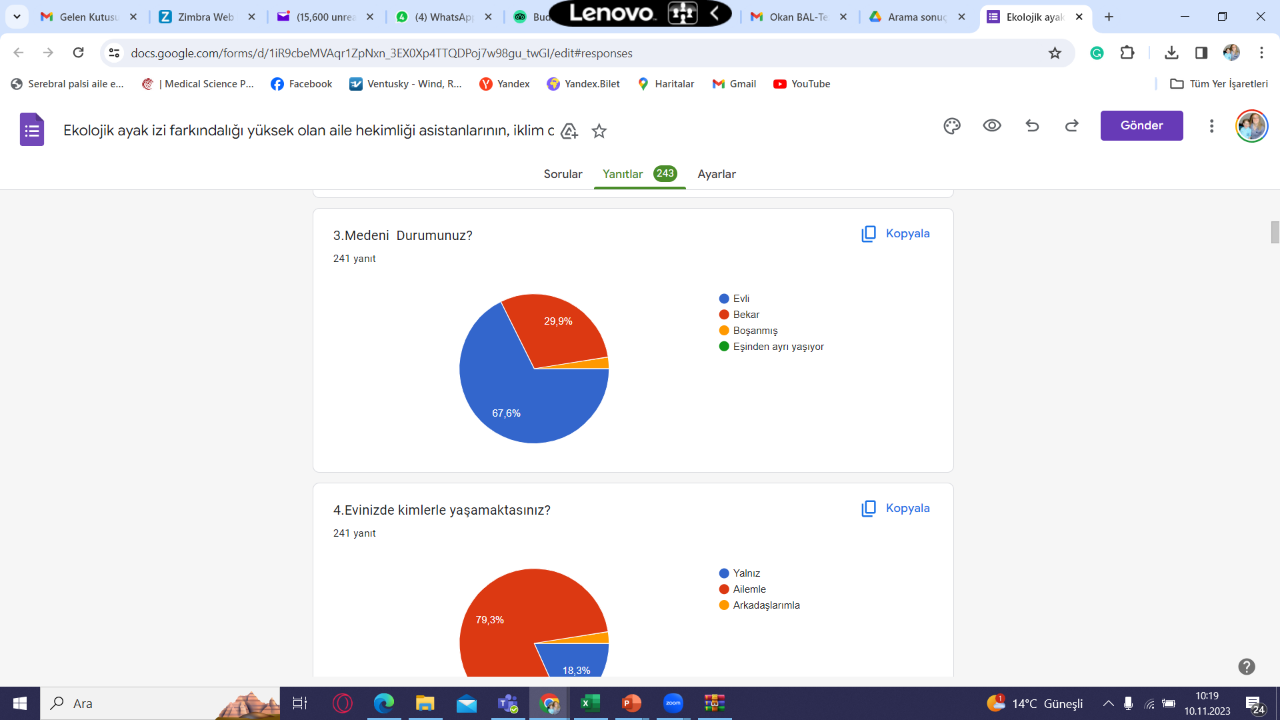 Örnek Alt Bilgi Metni
1/2/20XX
10
When you see someone littering, you can take several possible actions:
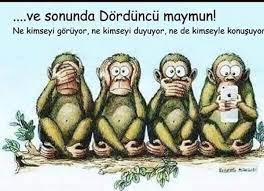 Örnek Alt Bilgi Metni
1/2/20XX
11
Thinking about climate change makes it difficult for me to concentrate
Örnek Alt Bilgi Metni
1/2/20XX
12
Why can't I cope better with climate change?
Örnek Alt Bilgi Metni
1/2/20XX
13
I prefer clean and environmentally friendly energy sources for heating.
Örnek Alt Bilgi Metni
1/2/20XX
14
The effective positioning of solar energy in urban development can be beneficial for the environment.
Örnek Alt Bilgi Metni
1/2/20XX
15
I believe that we should not give up green areas for urbanization and industrialization purposes.
Örnek Alt Bilgi Metni
1/2/20XX
16
I dispose of household waste by separating it according to its types before throwing it away.
Örnek Alt Bilgi Metni
1/2/20XX
17
I prefer riding a bicycle over using a vehicle
Örnek Alt Bilgi Metni
https://www.iai.int/en/news/detail/IAI-launches-free-MOOC-on-climate-environment-and-health-newsletter
https://www.iso.org/search.html?q=greenhouse%20gas
https://uwspace.uwaterloo.ca/handle/10012/18319
https://www.foodsystemsdashboard.org/
https://www.medicineforachangingplanet.org/
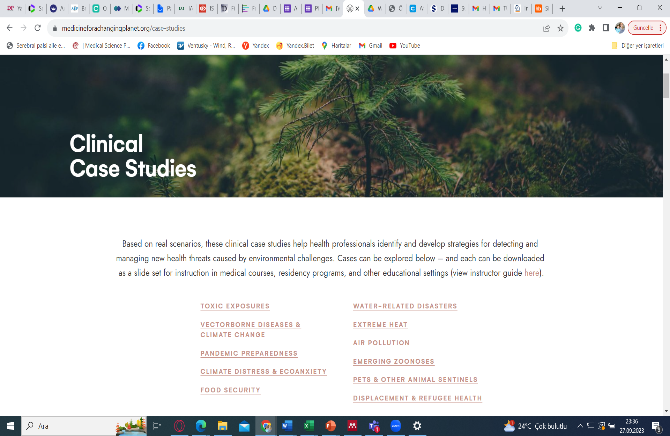 https://moodle.telessauders.ufrgs.br/course/view.php?id=93
https://openwho.org/courses/air-pollution-health-workers
20XX
25
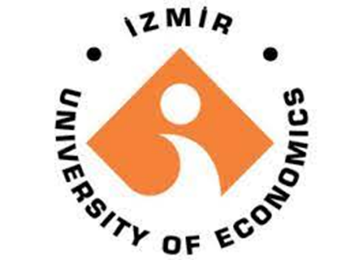 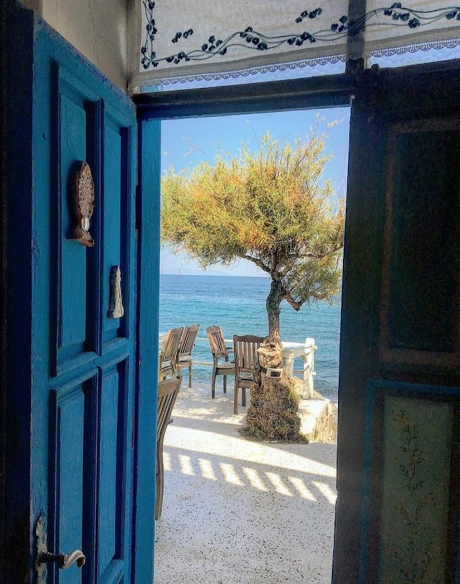 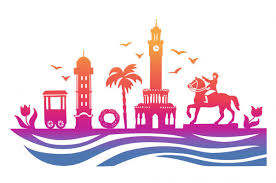 1/2/20XX
27
Thank you very much
Assoc Prof Dr Ozden Gokdemir
ozden.gokdemir@ieu.edu.tr
Örnek Alt Bilgi Metni